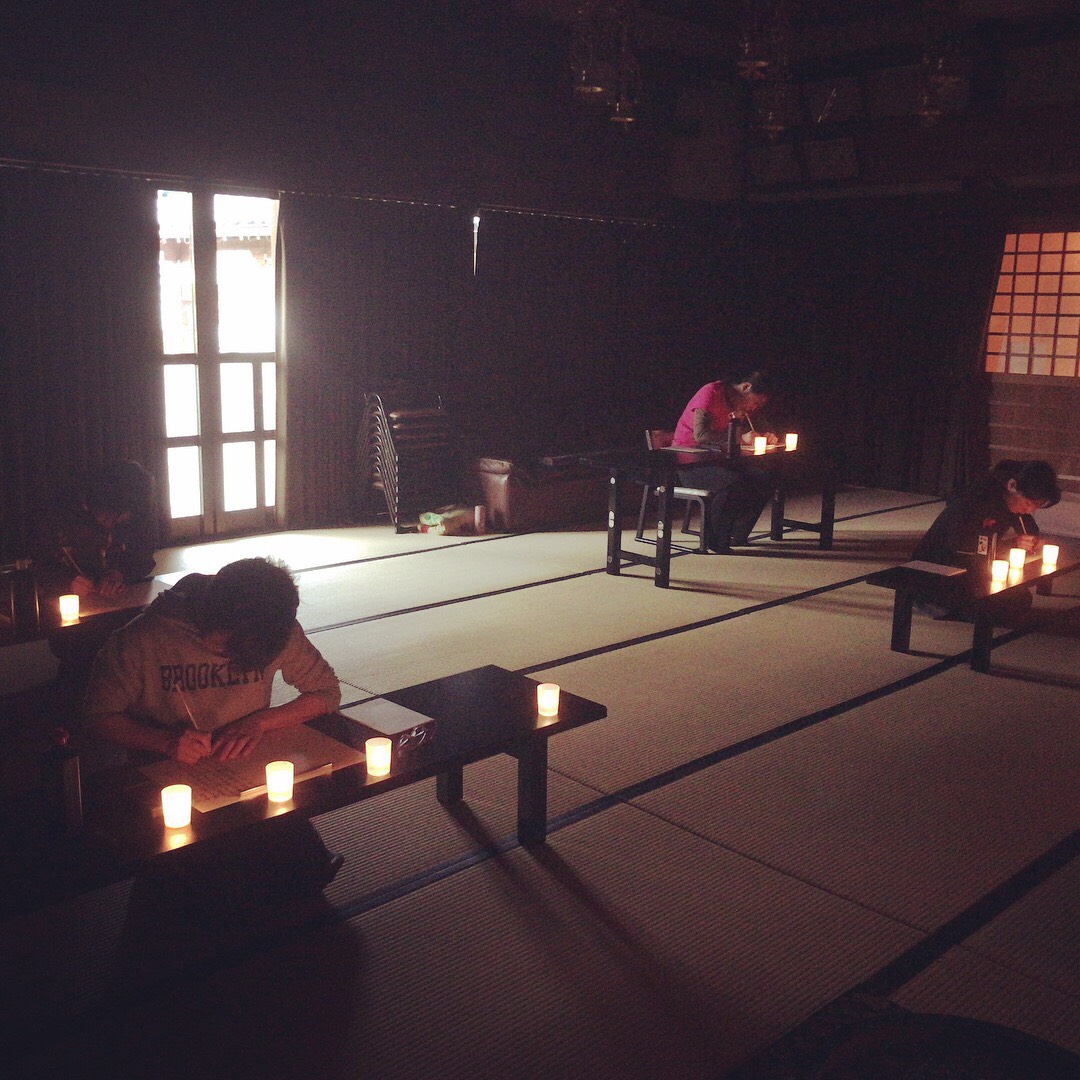 写経体験
心を整えよう
【日　時】12月16日(土) ７：００～  ８：３０
【場　所】円相寺(福岡市東区和白丘１-１０-４８)

【予約制】０８０－５２０９－５４２８
　　　　　ショートメッセージでご連絡ください。
【費　用】1000円　※道具はこちらでご用意いたします

【お問い合わせ】
円相寺副住職　裏辻正之　０８０－５２０９－５４２８
http://ensouji.net
https://www.facebook.com/wajiro.ensouji